Арифметическая и геометрическая прогрессии. Решение задач.
Блез Паска́ль (фр. Blaise Pascal [blɛz paskal]; 19 июня 1623, Клермон-Ферран, Франция — 19 августа 1662, Париж, Франция) — французский математик, механик, физик, литератор и философ. Классик французской литературы, один из основателей математического анализа, теории вероятностей и проективной геометрии, создатель первых образцов счётной техники, авторосновного закона гидростатики.
Арифметическая прогрессия (аn)
Разность арифметической прогрессии:   
d = a2 – a1 = a3 – a2= …
Формула nго члена:  
аn = a1 + ( n – 1)∙ d
Сумма n первых членов прогрессии:
Геометрическая прогрессия (аn)
Знаменатель геометр. прогрессии:  



Формула nго члена:  
bn = b1 ∙qn-1
Сумма n первых членов прогрессии:
Устная работа:
Прогрессия – это последовательность чисел. Обозначается:
a1; a2; a3;…; an;…  
a1 – первый член прогрессии 
a2- 2ой; an – n-ый член последовательности,
n- его номер.

1) Найдите предыдущий и последующий члены прогрессии:  a4; b10; an
2) Являются ли данные арифметическая и геометрическая прогрессии, конечной или бесконечной, убывающей или возрастающей?
 Арифметическая прогрессия? 
       а) 3, 5, 7, 9, …
           d = ?
       б) -1, -2, -3, -4, …
           d = ?
 Геометрическая прогрессия? 
       а) 2, 4, 8, …
           q = ?
       б) 1; - 0,1; 0,01; -0 ,001;
           q = ?
Письменная работа: 1) Самостоятельная работа (по вариантам).
2) Вместе (письменно):а)  (an) – АРИФМЕТИЧЕСКАЯ ПРОГРЕССИЯ
б)  (bn) – ГЕОМЕТРИЧЕСКАЯ ПРОГРЕССИЯ
Дополнительные задачи к тестированию:
1) (an)- арифметическая прогрессия
 a8= -5; a10 = 1
 a11 -?

2) (bn)- геометрическая прогрессия
 b14 = 8; b16 = 2
b15-?
18 446 744 073 709 551 615
18 квинтиллионов
 446 квадрильонов 
744 триллиона 
73 миллиарда
 709 миллионов
 551 тысяча 615
Гаусс Карл Фридрих 
(30.04.1777 - 23.02.1855)
Решение задач прикладного характера
1) Покупка телефона. Родители ко Дню рождения своего сына Андрея решили купить и обновить ему мобильный телефон. Для этого они в первый месяц отложили 650 рублей, а в каждый последующий месяц они откладывали на 50 рублей больше, чем в предыдущий. Какая сумма будет у родителей Андрея  через 10 месяцев?
2) О трубах (техническая задача): Трубы сложены в 10 рядов так, что в нижнем ряду 10 труб, а в верхнем – 1. Сколько всего труб?
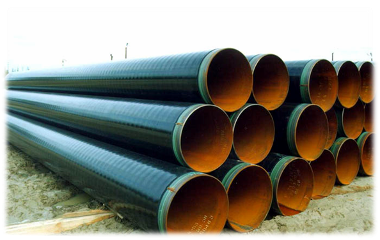 3) Прирост бактерий (экологическая): В благоприятных условиях бактерии размножаются так, что на протяжении одной минуты одна из них делится на 2.  Записать колонию, рожденную одной бактерией за 7 минут
4) Банковская задача: Предприниматель взял в банке кредит на сумму 500,00 рублей под 15% годовых. Какую сумму должен вернуть предприниматель банку через 3 года?
«Прогрессия – движение вперед». 
  Продолжайте ребята двигаться вперед по дороге знаний, и это правильная дорога.
5) Вознаграждение за раны: Войну, который служил, определено вознаграждение: за 1 коп., за вторую – 2 коп., за третью – 4 коп. и т.д. Оказалось, что воин получил вознаграждение 1 руб.. 27 коп. Сколько ран было у него?
6) Покупка коня. (Л. Магницкий. Арифметика. 1703 г.) Купец продал коня за 156 руб., но покупатель, приобретя коня, передумал покупать и возвратил его, говоря: «Нет мне пользы покупать за эту цену коня, который таких денег не достойный». Тогда купец предложил другие условия:  «Если, по-твоему, цена за коня очень высока, то купи только ее подковные гвозди, коня же получишь бесплатно. Гвоздей в каждой подкове 6. За первый гвоздь дай мне всего   коп., за второй  -  коп., за третий – 1 коп.  и т. д. Покупатель, прельстившись низкой ценой и желая получить коня, принял условия купца, думая, что за гвозди придется заплатить не больше 10 руб. На сколько  покупатель проторговался?